Aplerbecker Frühschicht
Förderung der Aus- und Weiterbildung von Mitarbeitern 
Das Qualifizierungschancengesetz der Agentur für Arbeit
30.08.2024
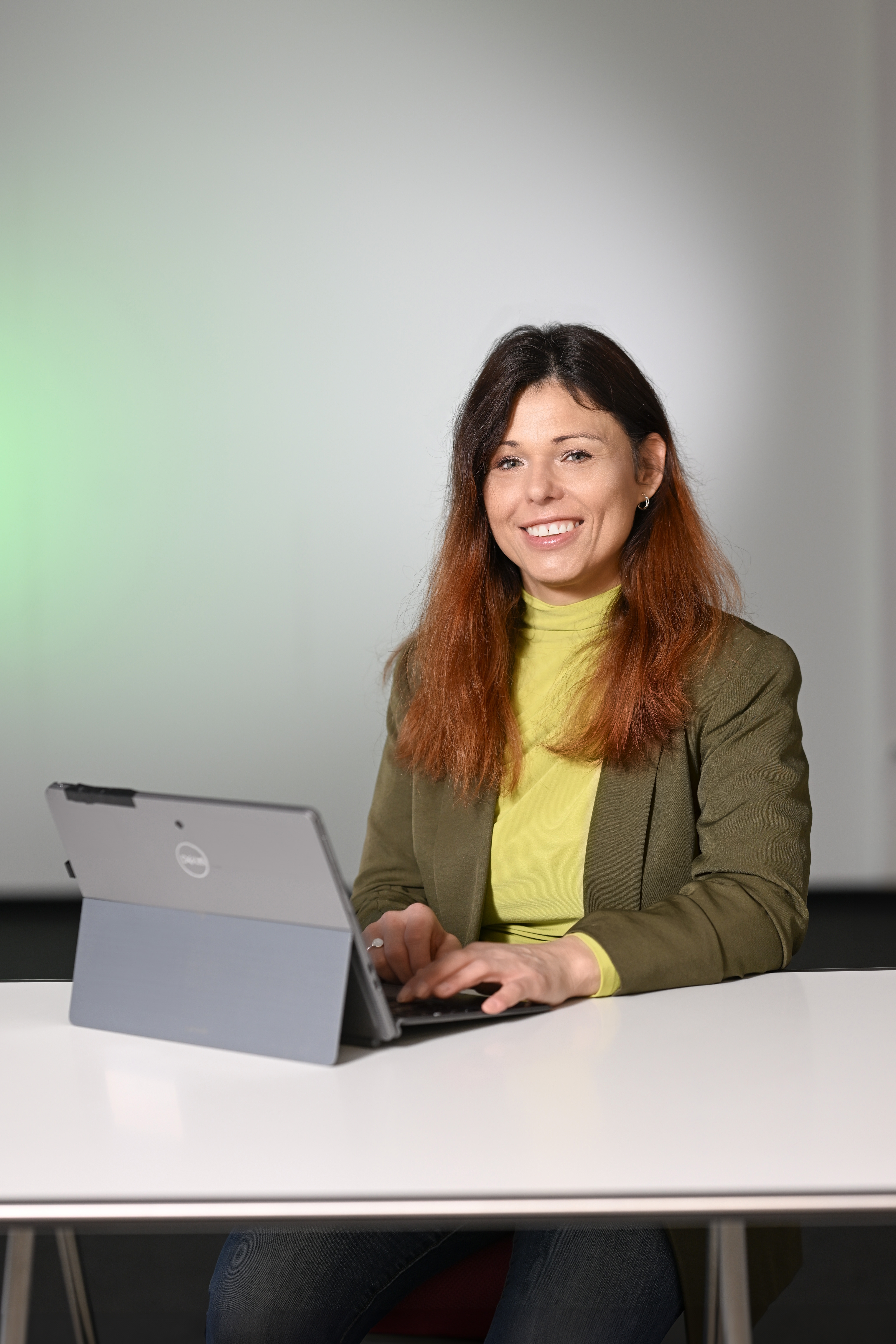 Regionalagentur Westfälisches Ruhrgebiet 

Ihre Ansprechpartnerin:

Patrycja Peters  
Tel: 0231-50 29877
Mail: kipeters@stadtdo.de
Ziel des Qualifizierungschancengesetzes

 Erweiterung der beruflichen Kompetenzen von Mitarbeitern

Anpassung an den Wandel des Arbeitsmarktes
Gefördert werden Beschäftigte in Unternehmen: 

deren Arbeitsplatz von Strukturwandel bedroht wird
oder durch neue Technologien ersetzt werden könnte
 Personen, die sich in einem Engpassberuf weiterbilden wollen
unabhängig von Alter, Ausbildung, Betriebsgröße, oder Dauer der Betriebszugehörigkeit
Engpassberufe
2022 gab es in Deutschland bereits 200 Engpassberufe bei allen drei Anforderungsniveaus (Ausbildungsberufe, Akademische Berufe und Berufe mit Abschluss einer Fortbildung)

Pflegeberufe
Medizinische Berufe
Bau- und Handwerk
IT-Berufe 
ErzieherInnen
Berufskraftfahrer
Förderung durch die Agentur für Arbeit 

Grundsätzlich jeder Betrieb wird gefördert

Förderung bis zu 100 % für Beschäftigte ohne Berufsabschluss oder geringqualifizierte
       Personen, die mindestens 4 Jahre eine an oder ungelernte Tätigkeit ausgeübt haben 

Unter 50 Mitarbeiter bis zu 75 % Förderung 
Ab 50-499 Mitarbeiter bis zu 50 % Förderung
Voraussetzungen für Förderung

Die geplante Weiterbildung muss arbeitsplatzbezogene Kenntnisse vermitteln

Es darf sich nicht um eine kurzfristige Weiterbildung/Qualifizierung handeln 
Umfang der Weiterbildung/Qualifizierung muss mind. 120 Stunden betragen 

Eine bereits abgeschlossenen Weiterbildung muss mind. 4 Jahre zurückliegen

Durchführung durch externe Träger  z.B. Träger mit AZAV Zertifizierung
Welche Kosten werden übernommen: 

Kosten, die in Zusammenhang mit der Weiterbildung entstehen 
(Lehrgangskosten, Fahrtkosten, Kosten für auswertige Unterbringung und Verpflegung)

Die BA bezuschusst  auch das Arbeitsentgelt für die Zeit der Weiterbildung, in der eine 
     Erwerbstätigkeit nicht möglich ist.

Voraussetzung für Bezuschussung der Arbeitsentgeltes : 
        eine Arbeitslosigkeit wird abgewendet , Qualifikationen des MA werden verbessert
Zuschüsse und Qualifizierungsgeld :  

unter 50 Mitarbeitern --- 75 % Arbeitsentgeltzuschuss 
50-499 Mitarbeiter --- 50 % Arbeitsentgeltzuschuss
bei Arbeitnehmern ohne Berufsabschluss Zuschuss bis zu Höhe des regulären Arbeitsentgeltes


 ab dem 01.04.2024 können auch Beschäftigte ein Qualifizierungsgeld erhalten 

wenn während der Weiterbildung ein reduziertes Nettogehalt erzielt wird
Das Qualifizierungsgeld beträgt 60 % der durchschnittlichen Nettodifferenz, bei Mitarbeitern mit Kindern 67 %

Das Qualifizierungsgeld kann auch von dem Arbeitgeber beantragt werden
Weitere Möglichkeiten…

INQA Coaching das Beratungsprogramm für KMU 

Onlineportal für berufliche Weiterbildung „meinNOW“ 

Ausbildung von Weiterbildungsmentoren im Betrieb Menti.net
(kostenlose Seminare für Weiterbildungsmentoren im Unternehmen)
DANKE FÜR IHRE AUFMERKSAMKEIT
Regionalagentur Westfälisches Ruhrgebiet

regionalagentur-wr.nrw